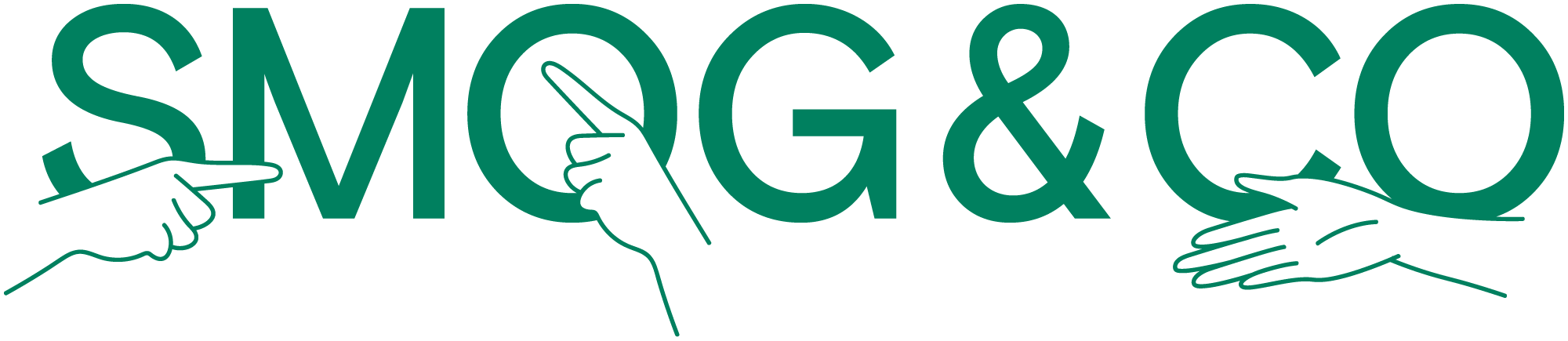 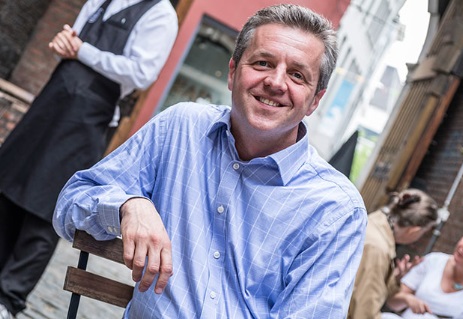 Welkom
Pieter Wieers, directeur van gezin en Handicap en SMOG & CO
Ergotherapeut
Master in de Public Governance and Leadership
Gehuwd en vader van 2 volwassen zonen (18 en 21 jaar)
1. Geschiedenis
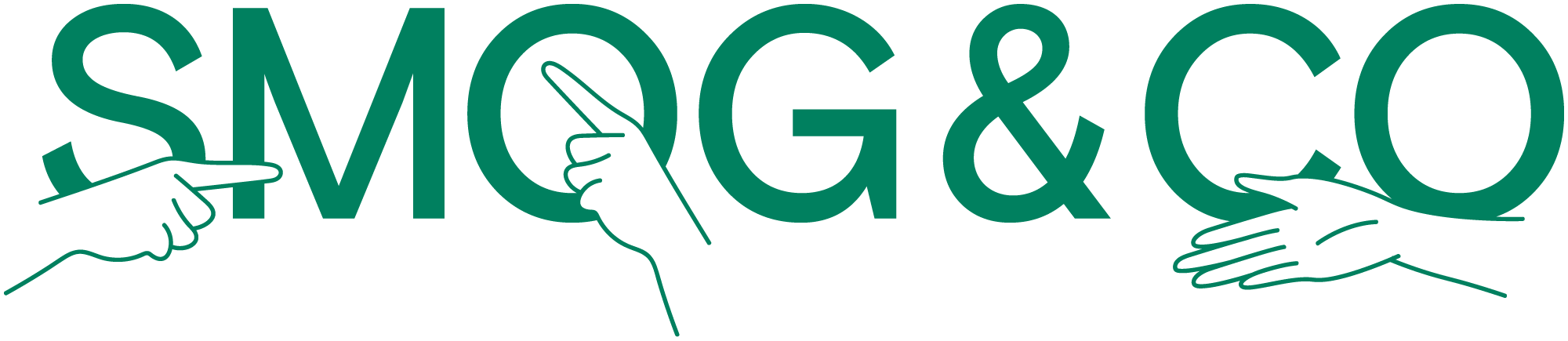 Het verhaal van 
Erwin
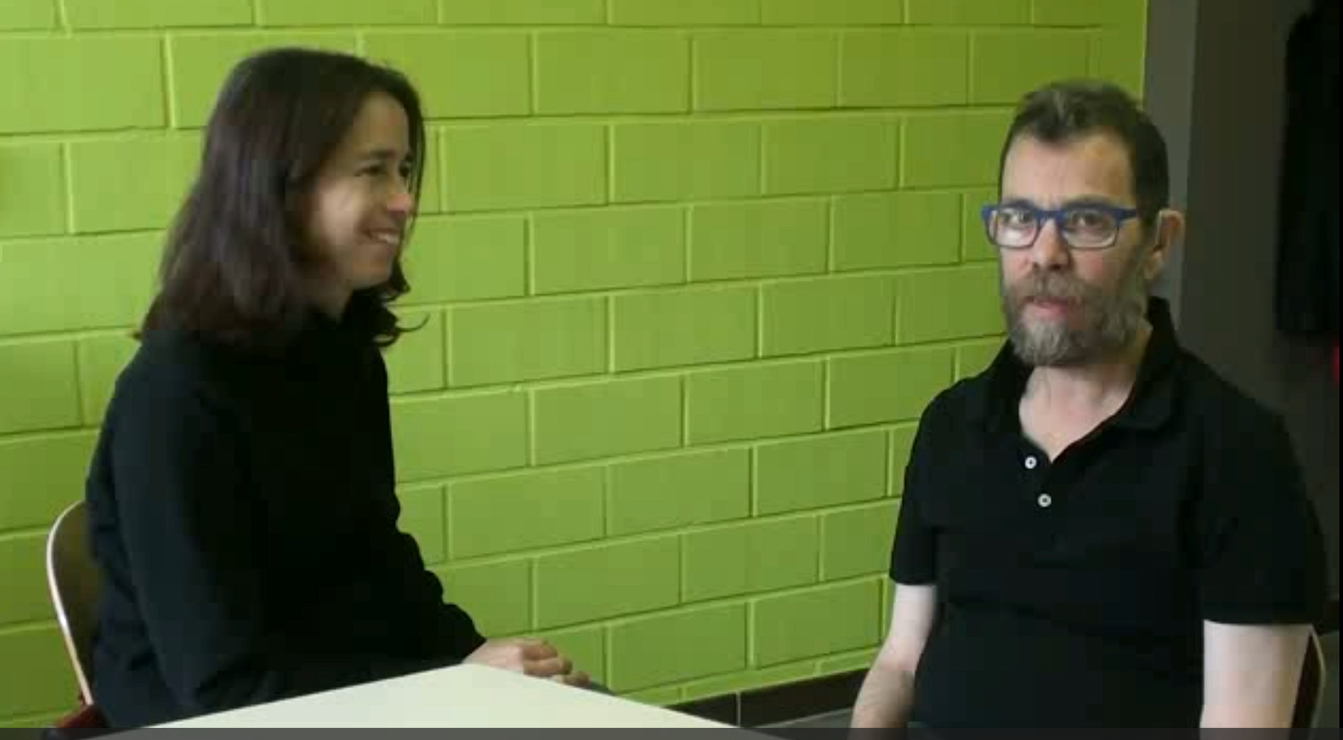 1977 leerling van BUSO Emiliani in Lokeren 
In zijn dossier wordt hij beschreven als “agressieve mutist”
Er was geen communicatie mogelijk
Veel frustratie
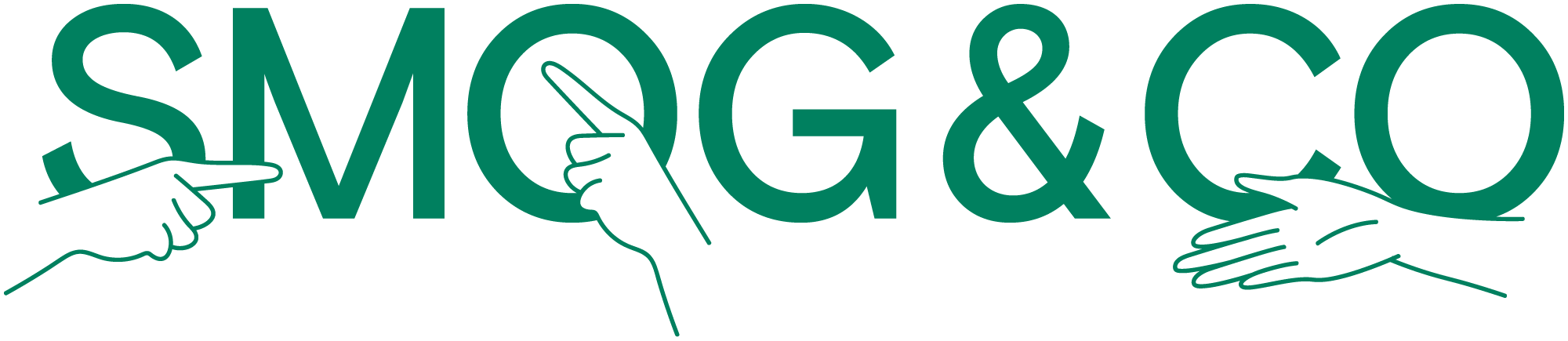 Stichters SMOG
Ontstaan in 1986
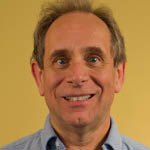 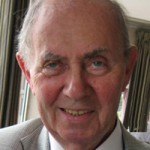 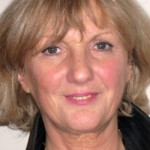 Filip Loncke
Louis Smet †
Martine Nijs
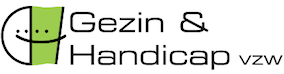 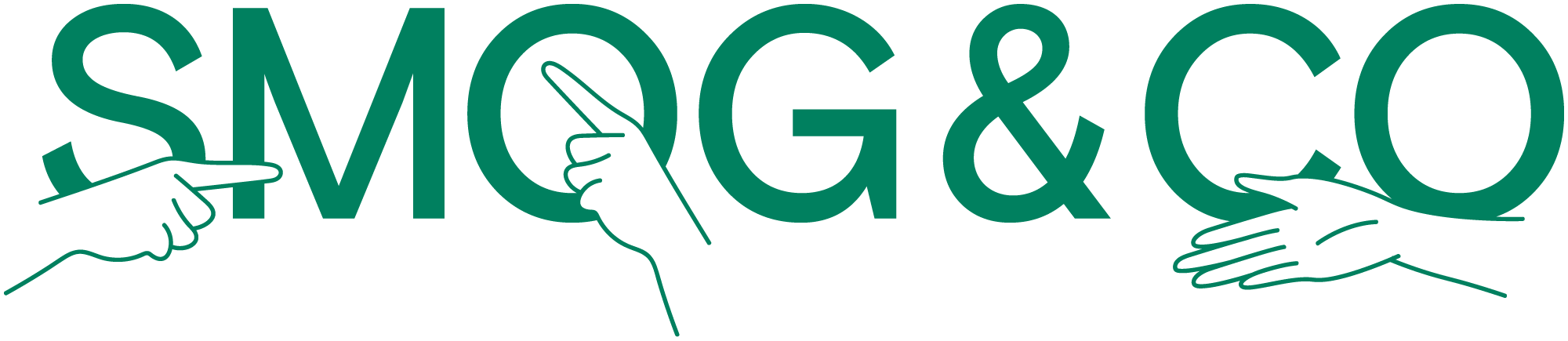 Overdracht SMOG
aan Gezin en Handicap
in 1992
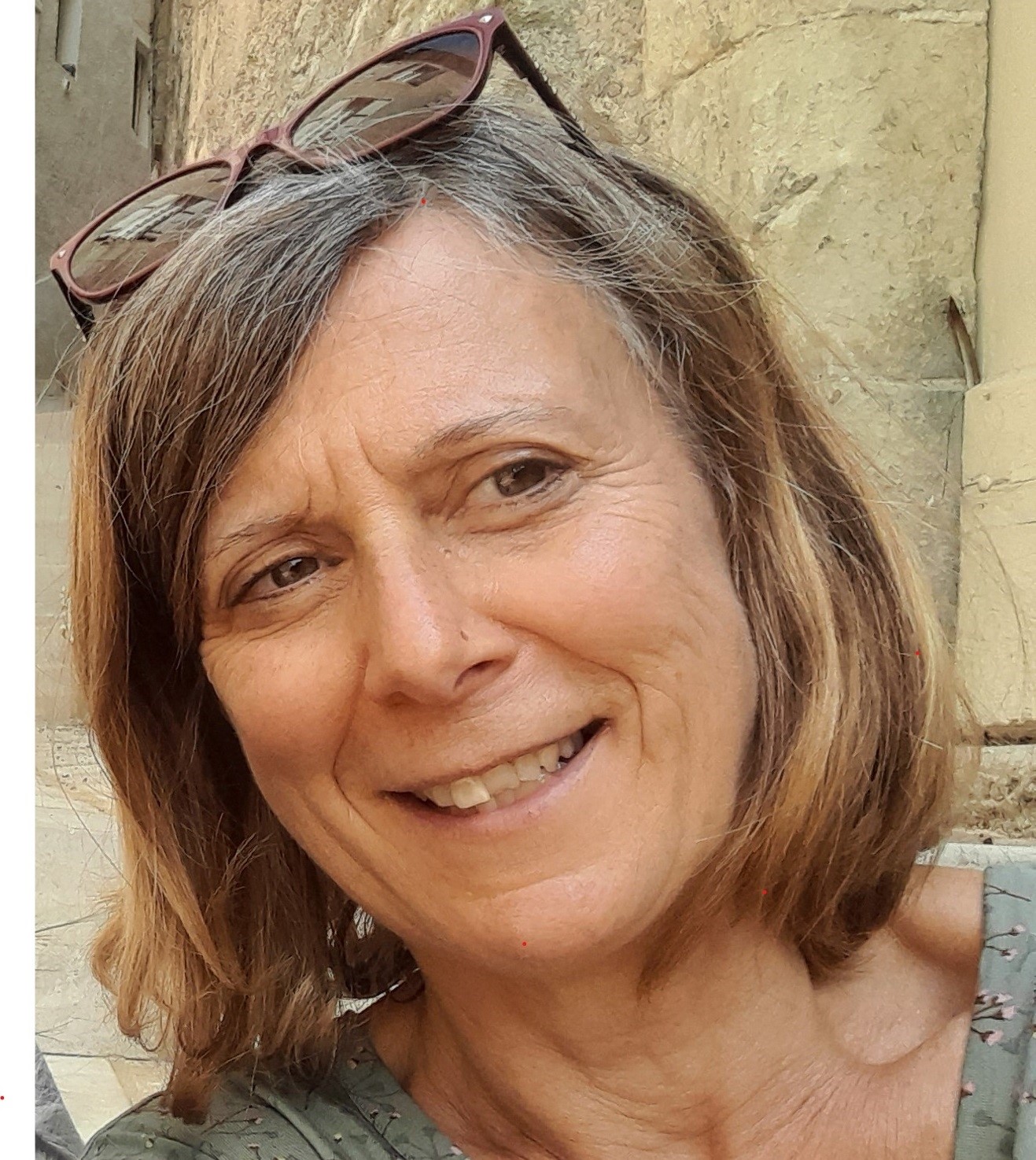 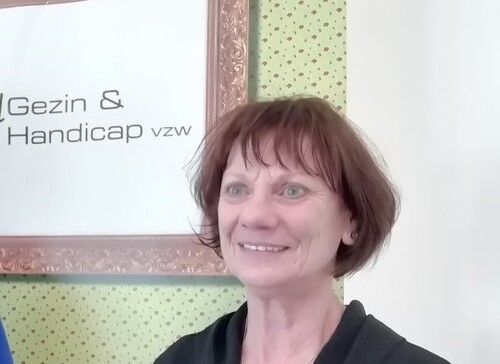 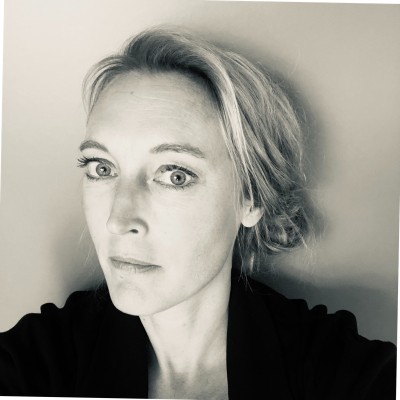 Veronique Lefevre
Lief Vanbael
Valerie Verstrynge
2. Verhalen en vragen
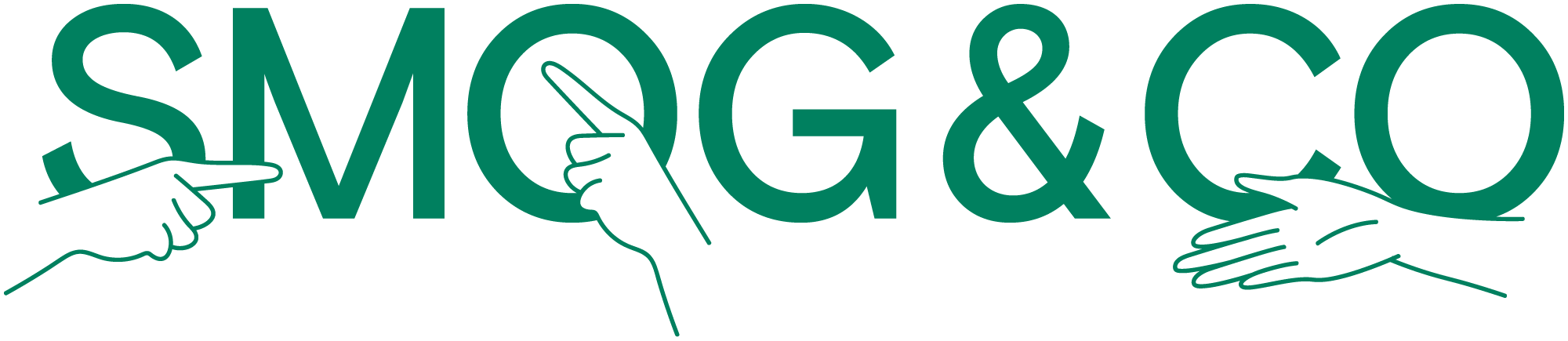 Verhalen
Henk en Mathilde – Afasie
Ayaan uit Afghanistan
Dré heeft een Tracheotomie
Ruzie op de speelplaats
Vragen
Meer cursussen, vormingen op maat, nieuwe website, etc
Kleuterscholen, crèches, ouderen, vluchtelingen
AI-project ism PXL-Hasselt
Kinderboek van Lotte Tavernier over SMOG
Sinterklaaslied van Blizz
Theaterstuk in Turnhout met en voor kinderen met een handicap
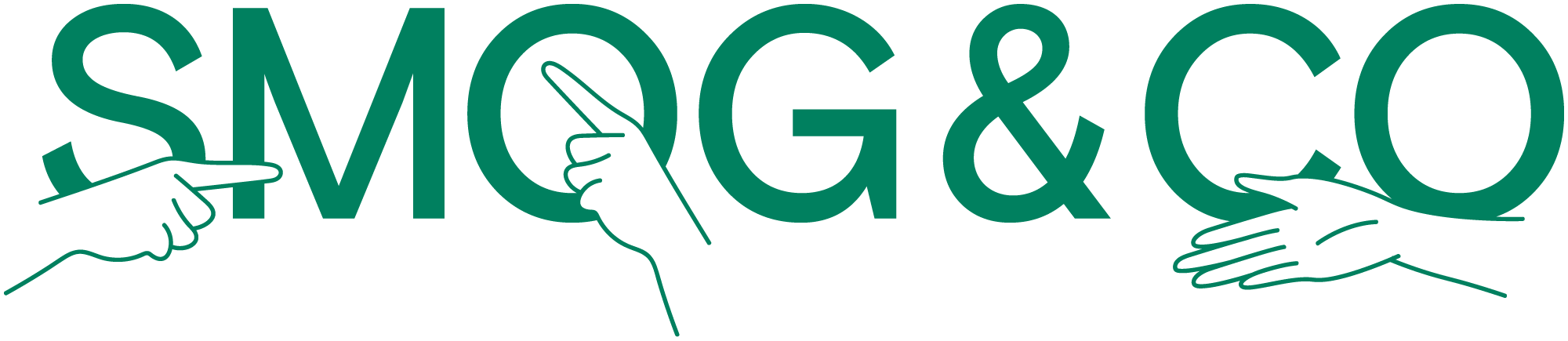 Nieuwe structuur
Nieuwe vzw werd opgericht op 3 juni 2024
Missie en visie met doelgroepenuitbreiding
Bestuur en adviesraad met 6 nieuwe leden
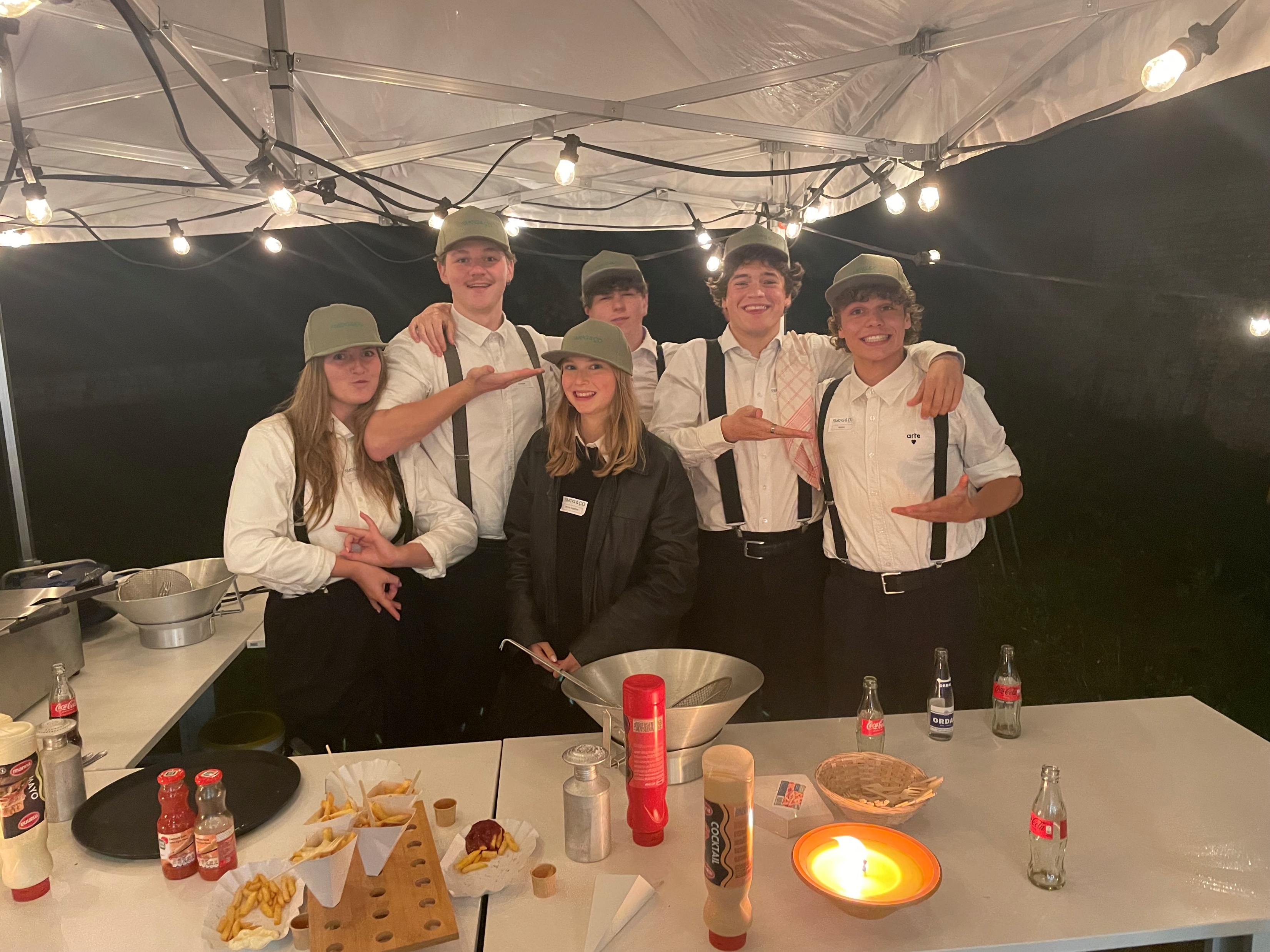 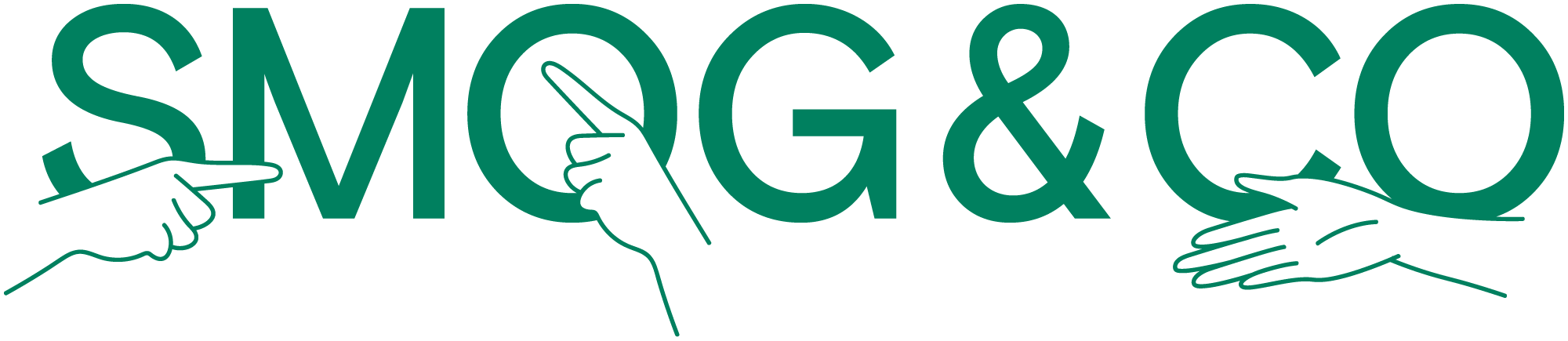 Oprichtingsreceptie 
12 september 2024
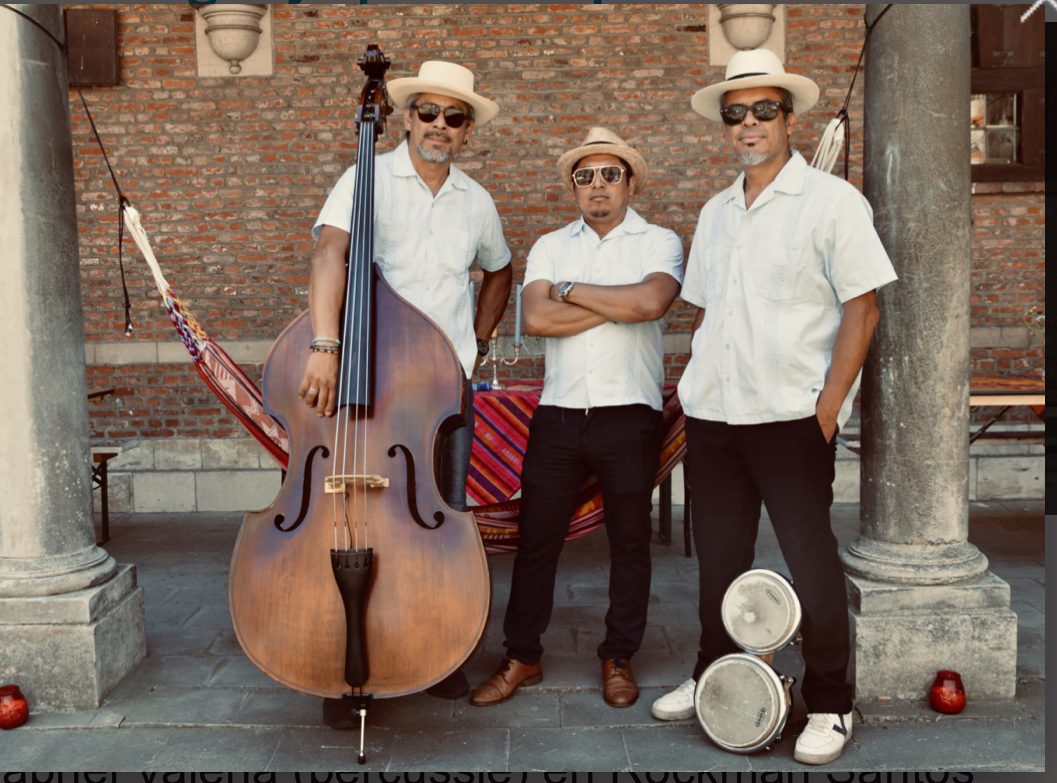 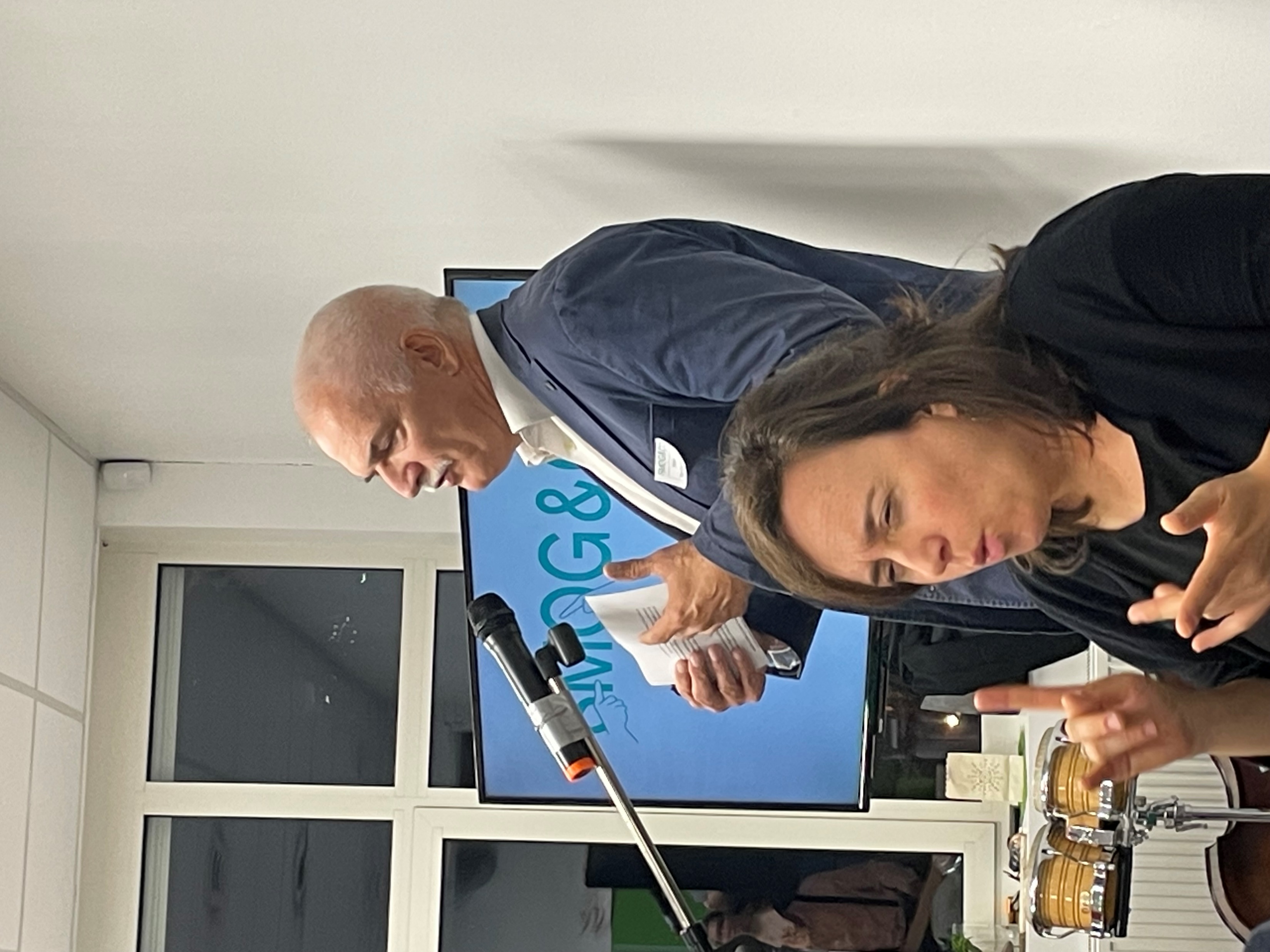 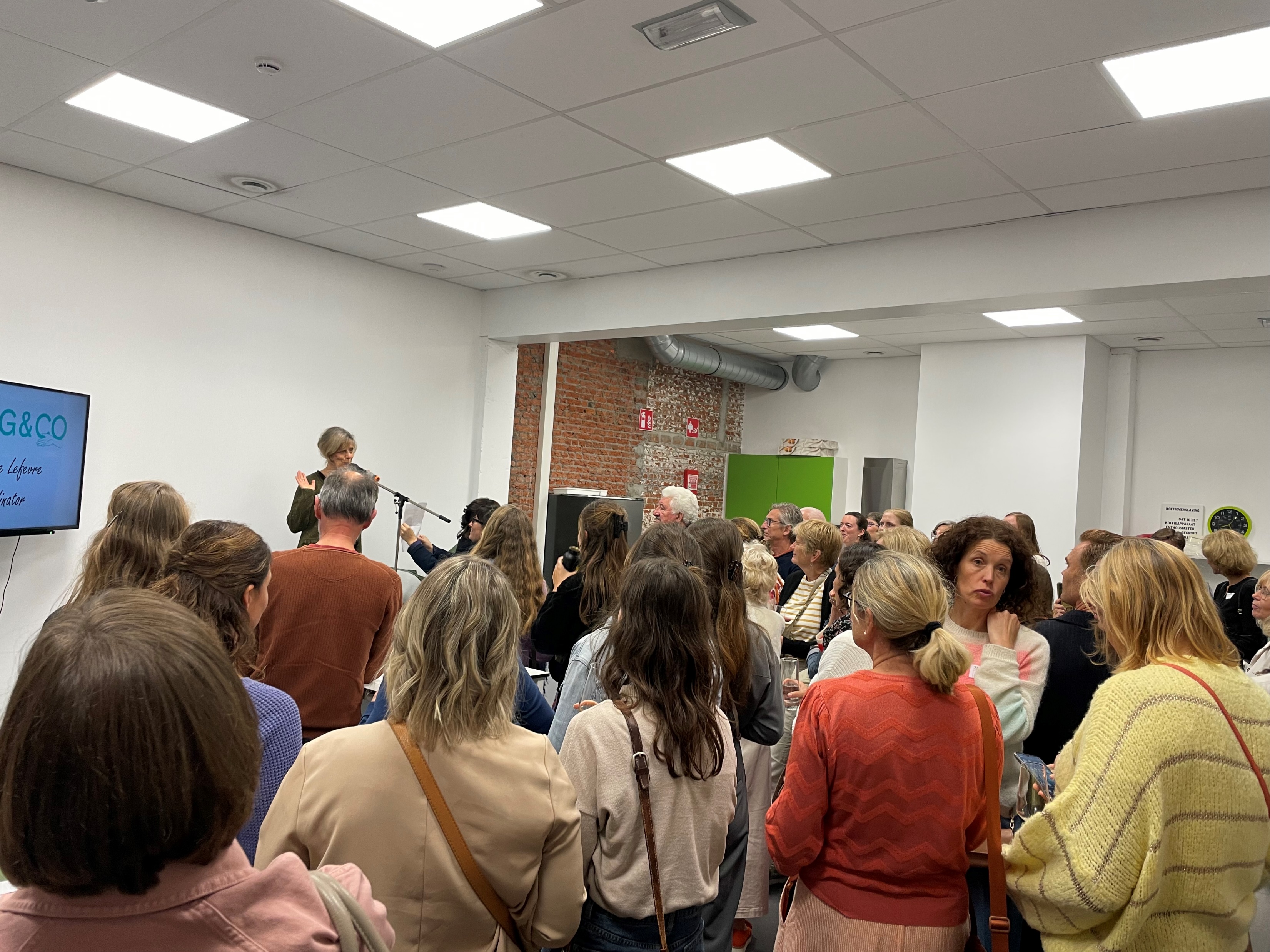 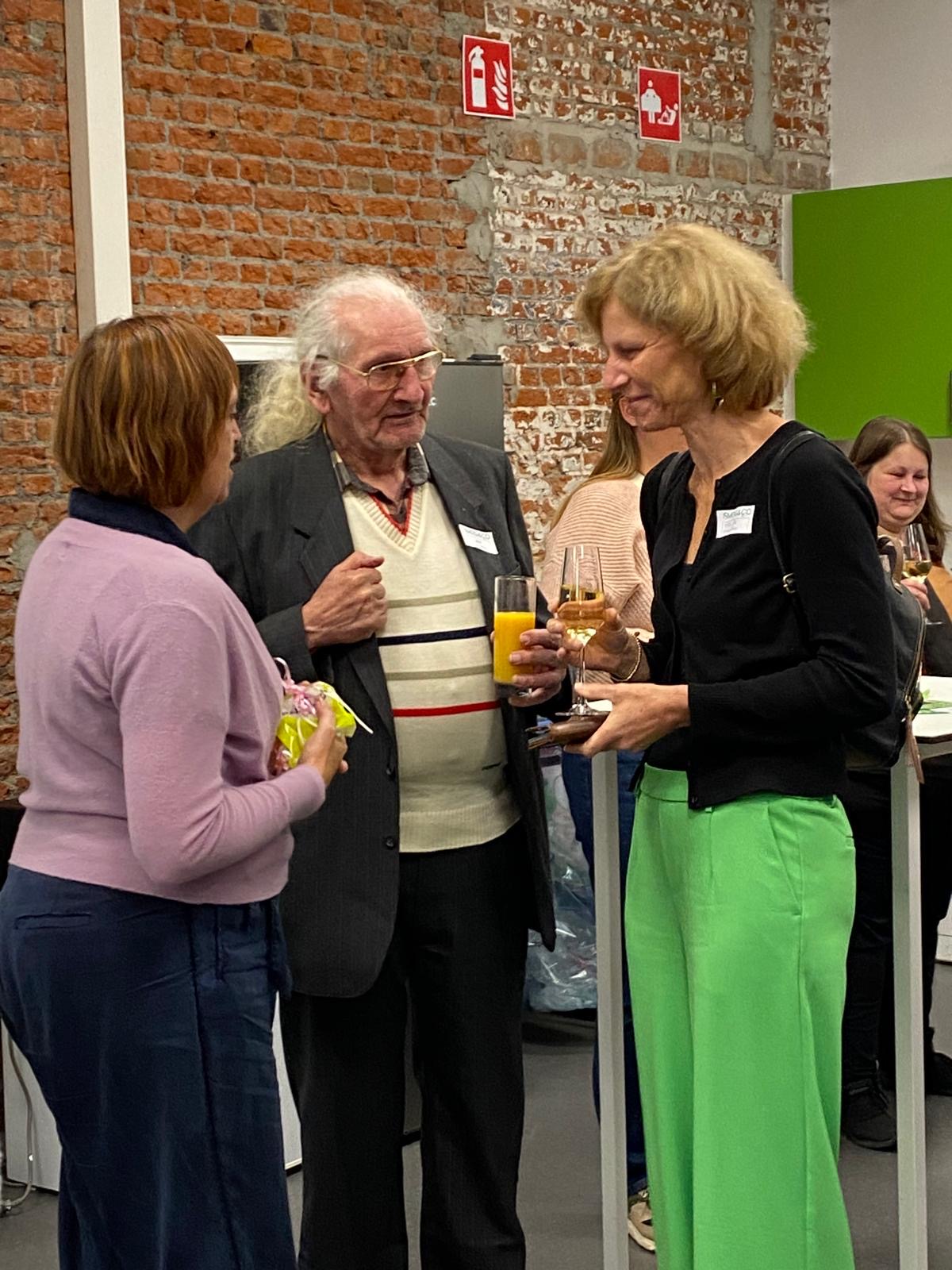 Algemene vergadering / Adviesraad:
Joris Toye (financieel expert)
Ellen Rombouts (Prof logopedie KUL)
Valérie Verstrynge (voormalig coördinator SMOG en logopediste) 
Ward Appeltans (Smogjemee en ervaringsdeskunidge)
Katleen Hessels (logopediste en lesgeefster)
Eric Bauwelinck (CEO Mastervoice)

Raad van Bestuur:
Peter Van Spaandonk, Voorzitter (ouder PMH)
Wim en Ingrid Van Molle (ouder en  zus PMH)

Dagelijks bestuur:
Pieter Wieers, directeur
Véronique Lefevre, Coördinator en logopediste

SMOG experten:
15 logo’s, ergo’s, academici

SMOG ambassadeurs:
Ouders
SMOG gebruikers:
Vluchtelingen
Ouderen
Ouders kleine kinderen
Personen met een handicap
-    Professionals

SMOG antennes:
SMOG Gebruikers, ouders

SMOG community ‘s:
Iedereen die SMOG gebruikt
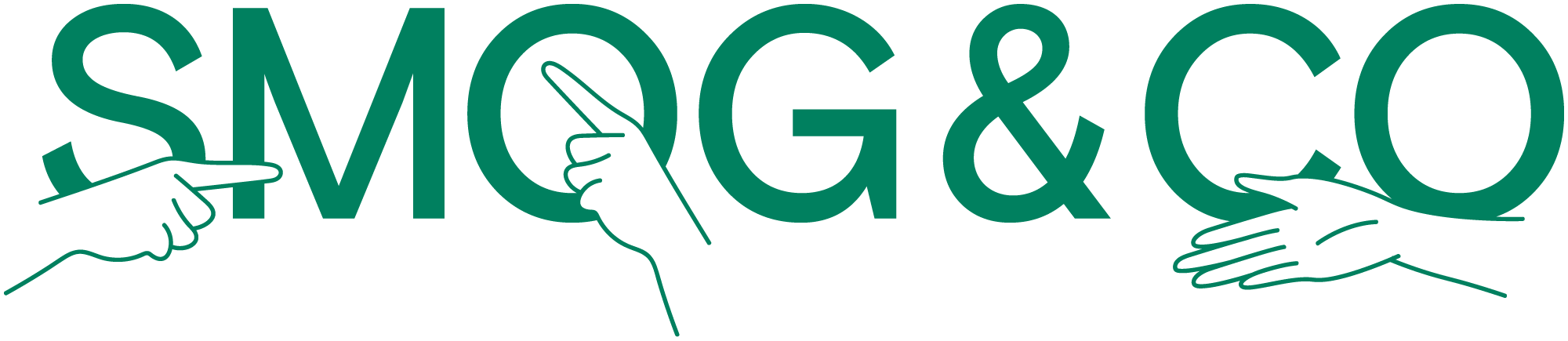 Organigram
3. Toekomst
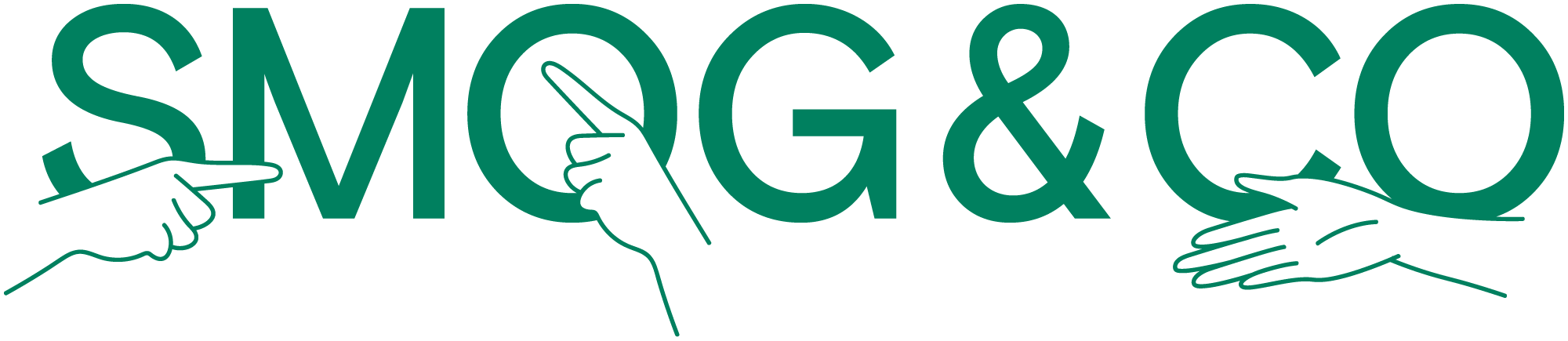 Uitdagingen
SMOG voor andere doelgroepen
SMOG communities over heel Vlaanderen
Internationalisering van SMOG en SMOG in andere talen
Onderzoek i.s.m. hogescholen en universiteiten
Innovatie en nieuwe technologie: AI - VR - …
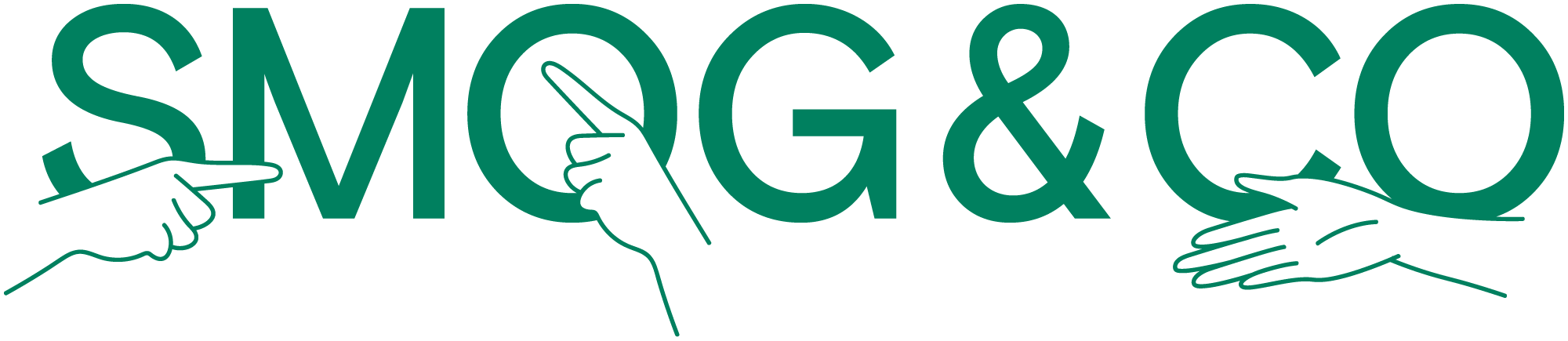 Wil je helpen?
Samen een proeftuin oprichten
Stuur ons jullie ideeën
Word ambassadeur

www.smog.vlaanderen
info@smog.vlaanderen
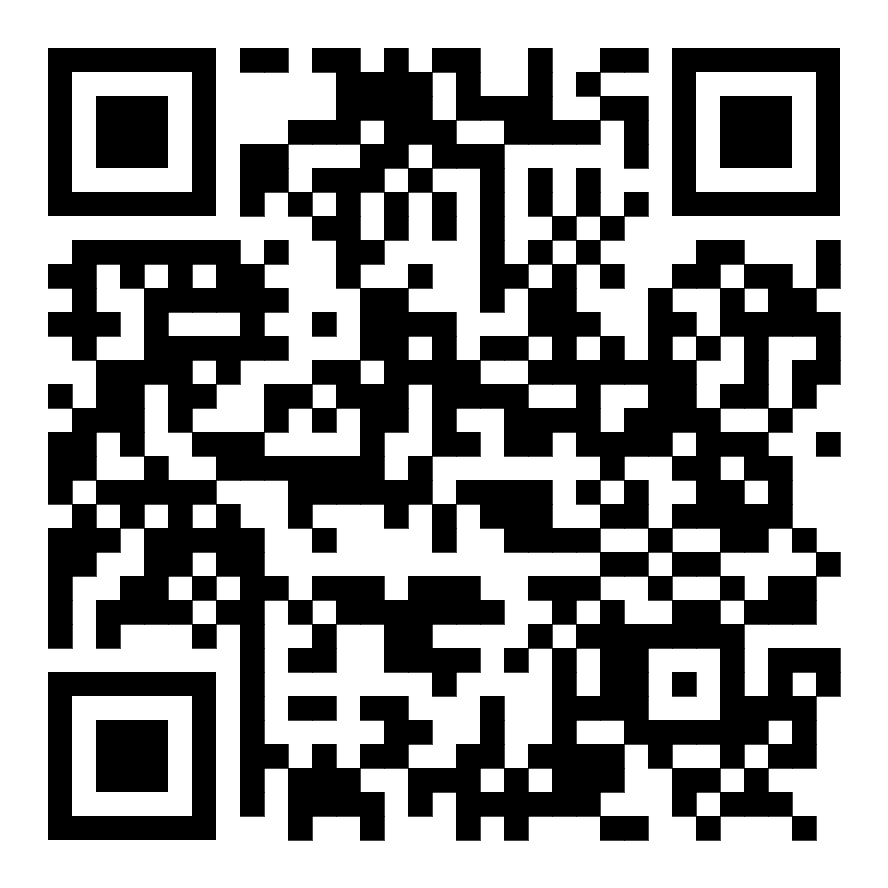